Project Title
Team 
Logo
Team 
Photo
Jane Doe, John Doe, Jane Foo, John Foo
Faculty Advisor: Prof. Charles Steinmetz
Abstract
System Overview
Results
Block Diagram
Specifications
Acknowledgement
Department of Electrical and Computer Engineering


ECE 415/ECE 416 – SENIOR DESIGN PROJECT 2019


College of Engineering - University of Massachusetts Amherst
SDP20
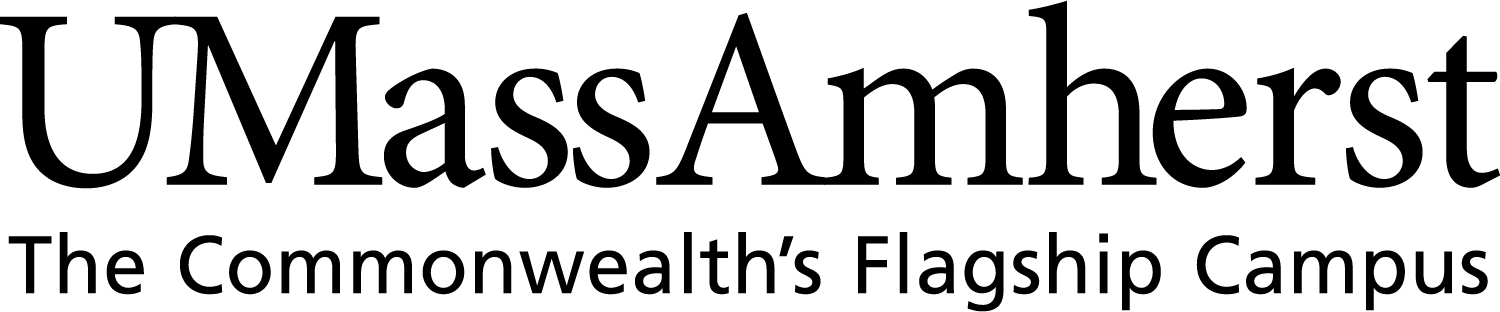 Block1
Block3
Block2
Block4
Experiment
Cost
Development
Production